What is 4-H
Baking/Cake Decorating
Who can tell me what 4-H is?
An out of school fun educational experience
Over 200 different projects! 
Opportunity to make new lifelong friends
Learn about things your passionate about!
Learn life skills
Try something new!
Baking Project
Baking 1: helps first-year baking members learn baking basics — nutrition, measuring and kitchen safety. The project is organized to cover one topic or food at each club meeting. Learn the basics of baking by making quick breads and cookies.
Baking 2: you will learn how to make more advanced quick breads and cookies. You also will review basic measuring techniques and baking terms and demonstrate the proper way to use baking equipment and utensils when making the recipes.
Baking 3: is an introduction to yeast breads. It is very different from Baking 1 and 2, teaching different techniques. Yeast bread baking develops your creativity. The project is organized so one subject can be covered at each meeting.
Baking 4: teaches about cakes, pies and pastries. Learn about baking cakes, pastry recipes and techniques and trouble shooting.
Independent Project
Cake Decorating
Level 1: Members will learn to bake and frost single-layer cakes and learn simple decorating procedures.
Level 2: Members will learn to bake two-layer cakes and make flat surface flowers, simple nail flowers, roses, a variety of borders and special effects like Cornelli lace, lattice work, basket weave and others.
Level 3: Members will learn to bake stacked and tiered cakes, master all flat surface flowers, and learn to make flowers using a lily nail.
Level 4: Members design various patterns using techniques learned in level 1-3, experiment with scratch recipes and decorate cakes with their own designs.
Independent Project
Buttercream Frosting Recipe
- 1 cup of unsalted butter (softened)
- 3 cups pf powdered sugar
- 2-3 tablespoons of heavy cream or heaving whipping cream
- 1 teaspoon of vanilla extract 
- pinch of salt
Buttercream frosting is easier to work with and is better for piping. You can also add different flavors to buttercream frosting.
Objectives for today
- Learn to pipe buttercream frosting on practice mats 
- Practices lines, swirls, dots, flowers, beading and other shapes 
- After you have practices on the mat, grab a cupcake and use the techniques you practiced to frost your cupcake and then add fun decorations to the top! 
- Please start with one cupcake. Once everyone has had a chance to decorate a cupcake, you may grab a second one.
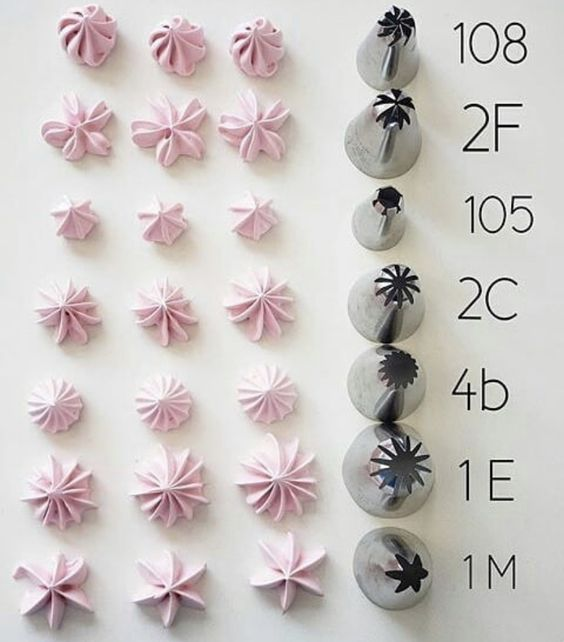 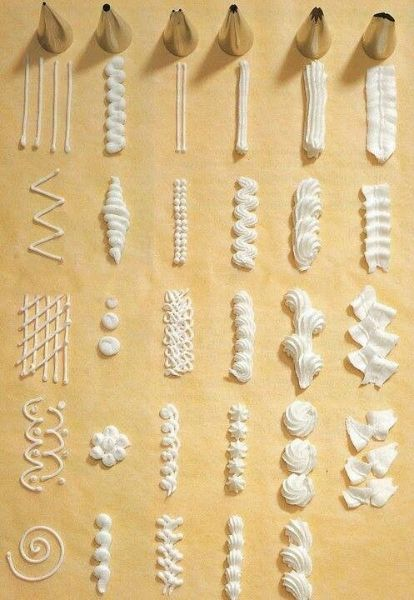 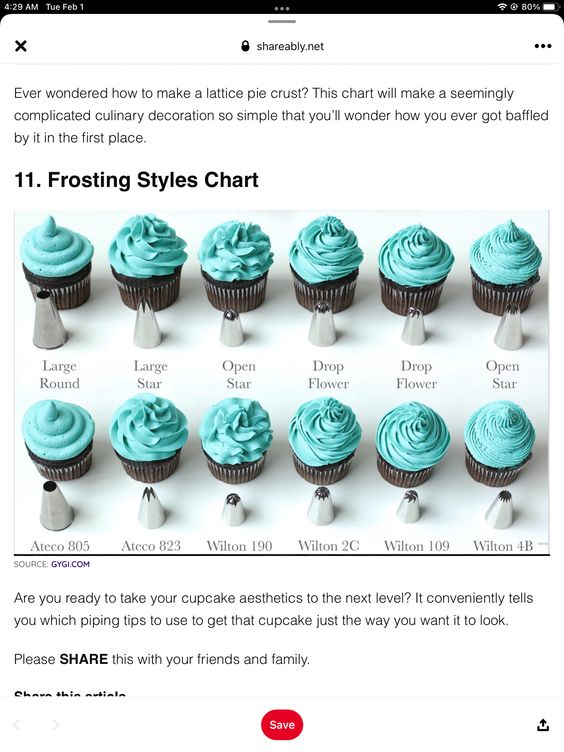